Изучение вариантов пунктограммы «Запятая при обособленных обстоятельствах, выраженных деепричастными оборотами»
Автор : учитель русского языка и литературы Нигуль В. Ю. 
БОУ г. Омска «Средняя общеобразовательная школа №104»
СПРАВОЧНИК
I . Предложения с одним обстоятельством, выраженным деепричастным оборотом.
1. Обстоятельство, выраженное деепричастным оборотом, находится перед  сказуемым в начале предложения.
[ | д. об. | , = ]
Овладев собою, он с виноватой улыбкой покосился на учительницу.

2. Обстоятельство, выраженное деепричастным оборотом, находится после сказуемого в конце предложения.
[ = , | д. об. | ]
Так и жила деревня, переживая новые времена и напасти.
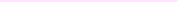 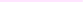 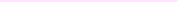 3. Обстоятельство, выраженное деепричастным  оборотом, находится после подлежащего, с которого начинается предложение.
[  – , | д. об. | , = ]
Пуля, сбивая хвою с сосен, запела тягуче-звонко.



4. Обстоятельство, выраженное деепричастным оборотом, находится перед подлежащим, которым заканчивается предложение.
[ = , | д. об. | , – ]
По хлебам скакали, разбившись цепью, гусары.
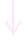 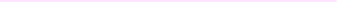 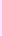 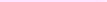 5. Обстоятельство, выраженное деепричастным оборотом, находится перед союзом И, соединяющим однородные сказуемые.
[ = , | д. об. | , и = ]
Он прошёл мимо Юрия, с улыбкой поклонившись ему, И 

произвёл несколько плавательных движений.


6. Обстоятельство, выраженное деепричастным оборотом, находится после союза И, соединяющего однородные сказуемые.
[ = и , | д. об. | , = ]
Костёр давно догорел И, распавшись на угли, угасал.
И
И
7. Обстоятельство , выраженное деепричастным оборотом, находится после противительного союза, соединяющего однородные сказуемые.
[ =,  но (а) , | д. об. | , = ]
Дедушка собирался пройти мимо, НО ,заглянув в ворота, 

остановился в недоумении.


8. Обстоятельство, выраженное деепричастным оборотом, находится после присоединительного союза, которым начинается предложение.
[ но (и) , | д. об. | , = ]

И, вспомнив это, он спросил.
НО (А)
НО (И)
9. Обстоятельство, выраженное деепричастным оборотом, находится после союза, соединяющего части сложносочиненного предложения.
[  ] ,     [ , | д. об. | , = ]
Но немец наотмашь стегнул его кнутом, И , задыхаясь 
руганью, Данила упал в грязь.

10. Обстоятельство, выраженное деепричастным  оборотом, находится после союза, соединяющего части  сложноподчиненного предложения.
[  ] , (подч. союз , | д. об. | , = )

Листницкому всегда казалось, ЧТО, общаясь с другими, 

человек хранит под внешним обликом ещё какой-то иной.
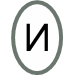 II. Предложения с двумя и более обстоятельствами, выраженными деепричастными оборотами.
1. Однородные обстоятельства, выраженные деепричастными оборотами, соединены неповторяющимся союзом И.
[ | д. об. |    | д. об. | , = ]

Пробиваясь сквозь толпу и громко разговаривая, прошло 

человек шесть матросов.

[ = , | д. об. |     | д. об. | ]

Он завыл, гремя цепью и причитывая дурным голосом.
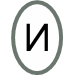 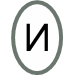 2.Однородные обстоятельства, выраженные деепричастными оборотами, находятся рядом и соединены только интонацией.
[ | д. об. | , | д. об. | , = ]

Не задерживая хода, бросив поводья, он врезался в толпу.


[ = , | д. об. | , | д. об. | ]


Волны шуршали, вбегая на песок, сливаясь с ним.
3.Однородные обстоятельства, выраженные деепричастными оборотами, находятся в разных местах, не рядом.






Наклонив голову, бросилась барышня в атаку, прорываясь 

к воротам.
[ | д. об. | , = , | д. об. |  ]
[… , | д. об. | , = , | д. об. | , …]
4. Обстоятельства,  выраженные деепричастными оборотами, относятся к разным сказуемым  и находятся перед и после союза И, соединяющего  однородные сказуемые.

[ = , | д. об. | ,    , | д. об. | ,=  ]


Он проснулся, чувствуя сильное жжение в спине, И, 


постигая причину этого жжения, пробовал снова  заснуть.
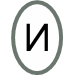 5. Обстоятельства, относящиеся к разным сказуемым и выраженные деепричастными оборотами, находятся перед и после союза И, соединяющего  части сложного предложения.

[ = , | д. об.| ],     [ , | д. об.| , = ]

Хребет терял высоту , убегая далеко на юг, И, 

расплываясь по широкому горизонту, он исчезал в 

синеющей дали.
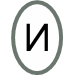 ТРЕНИРОВОЧНЫЕ УПРАЖНЕНИЯ
ЗАДАНИЕ №1

Укажите номера схем, соответствующих данным предложениям.
Знаки препинания в предложениях отсутствуют.
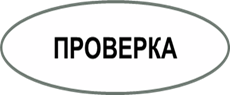 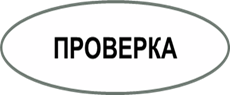 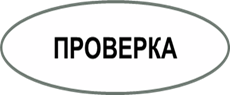 ТРЕНИРОВОЧНЫЕ УПРАЖНЕНИЯ
ЗАДАНИЕ №2

Укажите, что соединяет союз, и расставьте недостающие знаки в данных предложениях.
1. Союз соединяет однородные сказуемые.2. Союз соединяет части сложного предложения.3. Союз соединяет однородные обстоятельства, выраженные деепричастными оборотами.
Предложение №1.
Она нарочно кружила по переулкам и коротко рассказав о себе продолжала расспрашивать его о корниловском выступлении.
1. Союз соединяет однородные сказуемые.2. Союз соединяет части сложного предложения.3. Союз соединяет однородные обстоятельства, выраженные деепричастными оборотами.
Предложение №1.
Она нарочно кружила по переулкам и, коротко рассказав о себе , продолжала расспрашивать его о корниловском выступлении.
Ответ: №1.
и
ПРОВЕРКА
1. Союз соединяет однородные сказуемые.2. Союз соединяет части сложного предложения.3. Союз соединяет однородные обстоятельства, выраженные деепричастными оборотами.
Предложение № 2.
Конь высоко задирая голову на вытянутой шее и устало волоча задние ноги пошёл к конюшне.
1. Союз соединяет однородные сказуемые.2. Союз соединяет части сложного предложения.3. Союз соединяет однородные обстоятельства, выраженные деепричастными оборотами.
Предложение № 2.
Конь , высоко задирая голову на вытянутой шее и устало волоча задние ноги , пошёл к конюшне. 
Ответ: № 3.
и
ПРОВЕРКА
1. Союз соединяет однородные сказуемые.2. Союз соединяет части сложного предложения.3. Союз соединяет однородные обстоятельства, выраженные деепричастными оборотами.
Предложение № 3.
У него исчезла бывшая в начале уверенность в успехе своего предприятия и завладев настроением казаков он уже твёрдо знал исход сражения.
1. Союз соединяет однородные сказуемые.2. Союз соединяет части сложного предложения.3. Союз соединяет однородные обстоятельства, выраженные деепричастными оборотами.
Предложение № 3.
У него исчезла бывшая в начале уверенность в успехе своего предприятия , и , завладев настроением казаков , он уже твёрдо знал исход сражения.
Ответ: № 2.
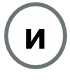 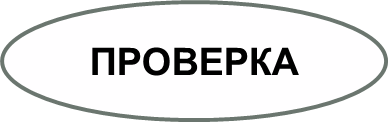 1. Союз соединяет однородные сказуемые.2. Союз соединяет части сложного предложения.3. Союз соединяет однородные обстоятельства, выраженные деепричастными оборотами.
Предложение № 4.
Пётр лёг на бок подобрав колени и натянул одеяло на голову.
1. Союз соединяет однородные сказуемые.2. Союз соединяет части сложного предложения.3. Союз соединяет однородные обстоятельства, выраженные деепричастными оборотами.
Предложение № 4.
Пётр лёг на бок, подобрав колени, и натянул одеяло на голову.
Ответ: №1.
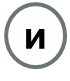 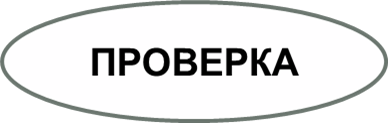 1. Союз соединяет однородные сказуемые.2. Союз соединяет части сложного предложения.3. Союз соединяет однородные обстоятельства, выраженные деепричастными оборотами.
Предложение № 5.
Мы шли по лесу тихо разговаривая и вдруг неожиданно раздирая кусты перед нами появился медведь.
1. Союз соединяет однородные сказуемые.2. Союз соединяет части сложного предложения.3. Союз соединяет однородные обстоятельства, выраженные деепричастными оборотами.
Предложение № 5.
Мы шли по лесу , тихо разговаривая , и вдруг неожиданно , раздирая кусты , перед нами появился медведь.
Ответ: №2.
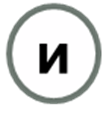 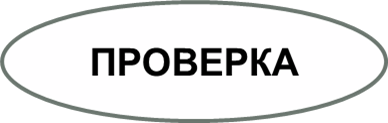 1. Союз соединяет однородные сказуемые.2. Союз соединяет части сложного предложения.3. Союз соединяет однородные обстоятельства, выраженные деепричастными оборотами.
Предложение № 6.
Они молча устремились вслед за Воробьяниновым беспрерывно снимая на ходу картузы и вежливо кланяясь.
1. Союз соединяет однородные сказуемые.2. Союз соединяет части сложного предложения.3. Союз соединяет однородные обстоятельства, выраженные деепричастными оборотами.
Предложение № 6.
Они молча устремились вслед за Воробьяниновым , беспрерывно снимая на ходу картузы  и  вежливо кланяясь.
Ответ: № 3.
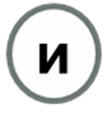 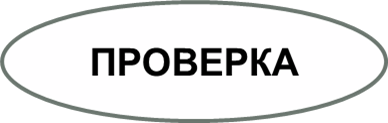 1. Союз соединяет однородные сказуемые.2. Союз соединяет части сложного предложения.3. Союз соединяет однородные обстоятельства, выраженные деепричастными оборотами.
Предложение № 7.
Бунчук подошёл первым оглядываясь на казаков и сунув в карман шинели руку выхватил новенький офицерский наган.
1. Союз соединяет однородные сказуемые.2. Союз соединяет части сложного предложения.3. Союз соединяет однородные обстоятельства, выраженные деепричастными оборотами.
Предложение № 7.
Бунчук подошёл первым , оглядываясь на казаков , и , сунув в карман шинели руку , выхватил новенький офицерский наган.
Ответ: № 1.
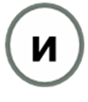 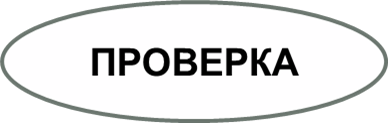 ТРЕНИРОВОЧНЫЕ УПРАЖНЕНИЯ
ЗАДАНИЕ № 3

Определите, какие предложения относятся к данным схемам.
Знаки препинания в предложениях отсутствуют.
1)   [ = , | д. об. | , и = ]
1. Венгерцы увидели казаков и бросив оружие поскакали.

2. Люда постояла склонив голову к тонкому смуглому плечу и медленно пошла к качелям.

3. Листницкий шёл непроизвольно улыбаясь и норовя шагать в такт голосам.
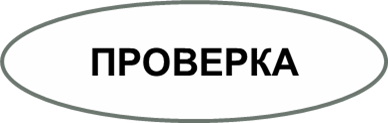 2)  [ = и , | д. об. | , = ]
1. Вдруг она вспомнила про ожерелье и украдкой поднявшись на локте посмотрела искоса на обеденный стол.

2. В полночь хлопнула кухонная дверь и громко топая и разговаривая вошли Лида и Марфа.

3.Ложились в сумерках не добывая огня и поначалу говорили о прошедшем дне.
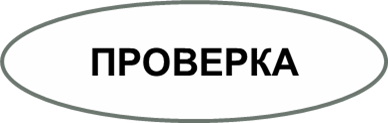 3) [ = , | д. об. | , и , | д. об. | ,=  ]
1. Берёзка падала цепляя ветвями голые рамы и царапая стену дома.

2. Пилат закрываясь от пыли рукой и невольно морща лицо двинулся дальше.

3. Он стал на задние лапы сверкая белым пушистым брюхом и задыхаясь от перехватившего горло ошейника глухо зарычал.
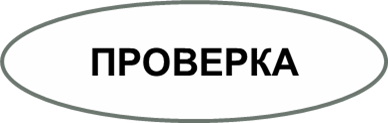 4)  [  ] , и  [ , | д. об. | , = ]
1. Ипполит Матвеевич ничего не ответил снова потонув в ослепительных мечтах и двинулся вперёд.

2. Григорий подполз к хлебам и выбирая полные колосья обнимал их жевал перестоявшее зерно.

3. Волков вскочил с места и колотя лошадёнок лаптями крестьяне побежали к Никольским воротам.
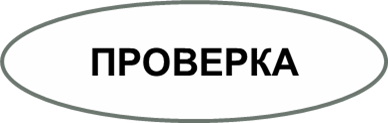 5) [= , | д. об. |  ] , и  [ , | д. об. | , = ]
1. А из города выступало неприятельское войско выгремливая в литавры и трубы и подбоченившись выезжали паны.

2. Венгерец выпрямился роняя поводья и выгнув грудь  упал на луку седла.

3. В небе стояли ястребы распластав свои крылья и неподвижно устремив свои глаза в траву.
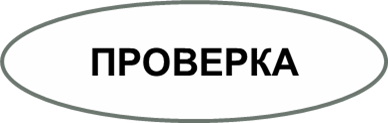 КОНТРОЛЬНОЕ УПРАЖНЕНИЕ
ЗАДАНИЕ

Расставьте в данных предложениях знаки препинания.
1. Кривя рот Григорий настиг его в четвёртый раз привстав на стременах.

2. Вновь на бочонке качнулся переламываясь статным торсом Калмыков.

3. Отец Фёдор улыбнулся и внимательно глядя на себя в зеркало начал подстригать свою благообразную бороду.

4. Он завыл гремя цепью и причитая дурным голосом.
5. Нога его  на секунду потеряла стремя и чувствуя своё неустойчивое положение в седле он ловил стремя с внутренним страхом.

6. Софья приоткрыла стеклянную дверцу и узнав в лицо некоторых стрельцов начала их ругать изменниками.

7. Она сидела с заплаканными глазами на сундуке перебирая пальцами носовой платок и пристально смотрела на валявшиеся на полу клочки изорванной вольной.
8. Путаясь в листьях  чахлой герани билась на окне полосатая оса.

9. Она закусила губы и ничего не говоря и молча глотая слёзы стала собирать в дорогу мужа.

10. И запахи поля вдыхая мне радостно будет шагать.

11. Рядом с ним стоял придерживая за штык винтовку сопровождавший его солдат.
12. Я понял что хорошо зная местность Пэри пошёл кратчайшим путём.

13. Урядник пихая Григория в грудь вырвал у него винтовку.
 
14. Нагорная вода устремилась в низины омывая горькие корневища вишен топя приречные камыши.

15. Побежали по деревенским улицам сверкающие ручейки сердито пенясь вокруг встречных каменьев и быстро вертя щепки и пух.